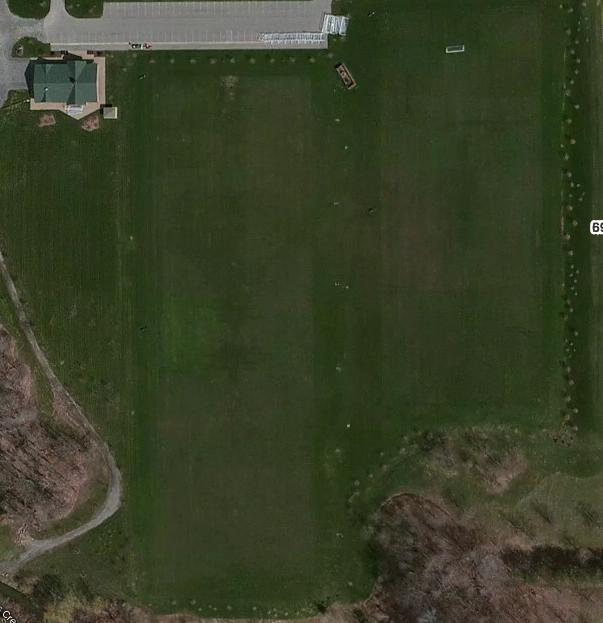 Parking
U10  United
U10 Fire
LITTLE KICKERS
U10 Sounders
U10  Crew
U10 City
U10 Revolution
U10 Galaxy
U10  Timbers
6909 Milestrip